OTİZM
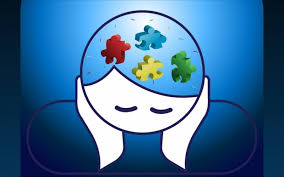 Otizm nedir?
Otizm, bireyin dış dünyadaki uyaranları algılamasını, aldığı bilgileri düzenleyip kullanılmasını etkileyen, yaşam boyu süren gelişimsel bozukluktur.. Kaynağı psikolojik değil, nörolojiktir, diğer bir deyişle beynin işlev bozukluklarına bağlıdır. Otizmin beynin ve merkezi sinir sisteminin yapısındaki organik farklılık ya da bozukluktan kaynaklandığı düşünülmektedir.
Otizm neden olur?
Otizmin hızla yaygınlaştığına ve dünyada her 68 çocuktan birinin otizmli olduğu belirlenmektedir.  
Nörolojik ve gelişimsel bir bozukluk olan otizmin (veya otizm spektrum bozukluğu) belirtileri erken çocukluk dönemine, 0-3 yaş arasına dayanıyor. Bazı sinir sistemi sorunlarından kaynaklandığı düşünülse de neden ve nasıl oluştuğu tam olarak bilinmiyor. Çoğu aile çocuğunda otizm olduğunu anlayamıyor.
Otizme sebep olan çevresel etkenler
Sidney M. Barker isimli araştırmacı yaptığı araştırmalarla 1950’li yıllardan bugüne kadar otizm hastalığının artmasında aşağıda yazılı olan faktörlerin etkili olduğunu dile getirmiştir: 
* Antibiyotik kullanımının artması 
* Ağır metal içeren aşıların ve çoklu virüs aşılarının kullanımındaki artış 
* Ekilebilir toprağın fakirleşerek sebze ve meyvelerdeki vitamin ve minarel içeriğinin düşmesi 
* Omeda – 3 tüketiminin azalması 
* Ağır metal, ilaç ve toksinlere fazla maruz kalınması 
 *D vitamini yetersizliği 
“Otizmin artması antibiyotik kullanılmaya başladıktan sonraki zamanla çakışmaktadır.
“1988 yılında Edelson ve Cantor 56 otizmli çocuğu inceleyip, 56’sında da ağır metal yükü saptadılar. Araştırmacıların elde ettiği sonuçlara göre bu 56 çocuğun 55’inde karaciğer         detoksifikasyon   ( zehirden arınma ) sistemi iyi çalışmıyordu.” 
“Otizm hastalığında yaş ne kadar küçük ve beyin ne kadar az olgunsa zarar da o oranda artmakta.” 
Hepimiz hemen her kaynaktan çeşitli şekillerde ve miktarlarda toksin maddeleri alıyoruz, ama ancak sağlıklı ve yeterli bir metabolizmaya sahipsek bunları temizleyebiliyoruz. İşte otizm yelpazesindeki hastalıklarda çocuklar bunu yeterince gerçekleştiremediklerinden, aldıkları toksinler vücutlarından atılamadığından, özellikle yağdan zengin dokularda birikmekte. Beyin de yağ bakımından en zengin organlar arasında. Böylece beyinde biriken toksin maddeler çeşitli düzeylerde hasarlar oluşturmaktadır.
Otizmi önlemek için doğum öncesinde ne yapmak gerekir?
* Katkı maddeli, paketlenmiş, işlenmiş, unlu ve şekerli gıdalardan kaçınmalı.* Bol sebze ve az şekerli meyve yemeli, yeterli omega 3 kaynağı tüketmeli.D vitamini eksikliği giderilmeli.* Tatlandırıcı içeren veya “light” diye sunulan yiyecekleri kesinlikle tüketmemeli.* Kefir, yoğurt, turşu, sirke ve boza gibi probiyotiklerce zengin gıdalarla beslenmeli.* Ekşimeyen yoğurtlardan, kaymak bağlamayan sütlerden, ayçiçeği,mısır, soya, pamuk yağı ve margarin yağından uzak durmalı.* Cıva ve diğer ağır metalleri içeren balık ve deniz ürünleri yememeli (hamsi ve sardalye gibi küçük balıklar daha az ağır metal içerir). Gebelik sırasında cıva içeren aşılar yaptırmamalı. Varsa, cıva içeren amalgam dolgu maddesini dişlerinden çıkartmalı.
Çoğu aile çocuğunda otizm olduğunu anlayamıyor
“Otizm dahilindeki çocuklar fiziksel olarak genelde gayet sağlıklıdırlar. Bazen fazla hareketli olurlar; adlarıyla seslenilince tepki vermeme, bir etkinliğe odaklanamama gibi zorlukları bu hareketlilikle ilişkilendirilebilir ve aileleri yanıltır. Örneğin ‘ Çok hareketli olduğu için çağırınca bakmıyor, aklı muzurlukta ” derler. Daha sakin bir yapıda olan çocuk ise çok dikkat çekmez ve hatta ‘uslu’ bir çocuk olarak tanımlanabilir. Ayrıca otizm, birkaç farklı tabloda görüldüğü gibi fiziksel bir özellik taşımaz, örneğin çekik gözler, büyük eller veya kulaklar gibi. Bu nedenle aileler herhangi bir ‘problem’ konduramazlar çocuklarına. Son olarak çocuk gelişen bir varlık olarak görülür ve iletişim veya hareketlilikle ilgili problemler için aileler, sıkça ‘düzelir’ diye düşünürler. Ailelerin bu problemleri fark etmeleri ve çocuklarının farklı olduğunu görmeleri ise genelde başka çocuklarla bir araya gelindiğinde gerçekleşir.”
OTİZMDE ANA BELİRTİLER
Belirtilerin şiddeti farklılık gösterse de otistiklerde şu alanlarda belirgin belirtiler gözlenir.
SOSYAL ETKİLEŞİM VE İLİŞKİLER.
Belirtiler:
Göz göze gelme, yüz ifadesi ve beden dili gibi sözsüz iletişim becerisinin gelişiminde belirgin problemler
Yaşıtlarıyla arkadaşlık kuramama
Diğerleriyle eğlence, ilgi veya başarıyı paylaşmaya karşı ilgisizlik
Empati eksikliği. Otistikler, diğerlerinin acı ve üzüntü gibi duygularını anlamada zorluk çekebilirler.
Sözlü ve sözsüz iletişim
. Belirtiler:
Konuşmayı öğrenememe veya konuşmada gecikme. Otistiklerin %40’ı asla konuşmaz
Sohbet etmeye başlamada zorlanma. Ayrıca otistikler başlamış bir konuşmayı sürdürmede zorlanırlar.
Kalıplaşmış veya sürekli tekrarlanan konuşma. Otistikler daha önceden duydukları belli bir cümleyi sürekli tekrar ederler (ekolali).
Dinleyicilerinin bakış açısını anlamada zorlanma. Örneğin bir otistik karşısındakinin espri yaptığını anlamayabilir. Kelimelerin teker teker karşılıklarını algılar ve ima edileni anlayamaz
Aktivitelere veya oyunlara karşı sınırlı ilgi.
Belirtiler:
-      Parçalara alışılmışın dışında odaklanma. Otistik çocuklar, arabayla oynamaktan çok arabanın tekerleğiyle oynamak gibi daha çok oyuncağın bir bölümüne odaklanırlar.     
Belirli konularla meşgul olma. Örneğin, daha büyük çocuklar ve yetişkinler video oyunlarına, kartlarına veya araba plakalarına hayran olabilirler.
 -   Aynı şeyler ve rutin ihtiyacı. Örneğin, otistik bir çocuk salatadan önce hep ekmek yemek veya okula hep aynı yoldan gitmek ister.
 -  Kalıplaşmış (stereotip) davranışlar. Örneğin, sallanma veya el çırpma
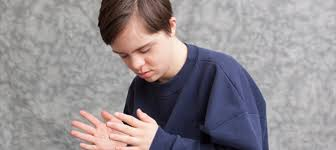 ÇOCUKLUKTA OTİZM BELİRTİLERİ
Otizm belirtileri çoğunlukla ebeveyn veya çocuğun bakıcısı tarafından ilk 3 yılda anlaşılır. Her ne kadar otizm doğuştan olsa da, bebeklikte belirtileri anlamak veya teşhis koymak zordur. Ebeveynler çoğunlukla bebekleri kucağa alınmaktan hoşlanmadığında, ce-e gibi oyunlarla ilgilenmediğinde veya konuşmaya başlamadığında endişelenirler. Bazen çocuk yaşıtlarıyla aynı zamanda konuşmaya başlar ve sonra konuşma becerisini yitirir. Ayrıca çocuğun işitme problemi olduğundan da şüphelenilebilir. Otistik bir çocuk çoğunlukla işitmez görünür, fakat bazı zamanlar tren düdüğü gibi uzaktan gelen bir ses ilgilerini çeker. Erken teşhis edilen ve yoğun tedavi gören bir otistik, başkalarıyla ilgilenebilir, iletişim kurabilir ve büyüdükçe kendine bakabilir. Yaygın olarak düşünülenin aksine, çok az otistik sosyal olarak tamamen izoledir ve kendi dünyasında yaşar.
GENÇLİKTEKİ OTİZM BELİRTİLERİ
Gençlikte davranış modeli çoğunlukla değişir. Gençlerin çoğu yeni beceriler edinir, fakat diğerleriyle ilişki kurma ve onları anlamada hala geridedirler. Buluğ çağı ve artan cinsellik otistik gençlerde diğerlerine nazaran daha zor olabilir. Genç otistikler depresyon, anksiyete ve epilepsiyle ilgili problemler açısından büyük risk altındadırlar.
YETİŞKİNLİKTE OTİZM BELİRTİLERİ
Bazı otistik yetişkinler çalışabilir ve kendi başlarına yaşayabilir, bu durum zeka ve iletişim becerisinin derecesine bağlıdır. En azından %33’ü kısmen bağımsızdır. Bazı yetişkin otistikler, özellikle zeka düzeyi düşük ve konuşamayanlar, çok fazla yardıma ihtiyaç duyar. Yelpazenin öbür ucundaki çok daha iyi durumdaki otistikler mesleklerinde başarılı olabilir ve tek başlarına yaşayabilirler, fakat yine de diğerleriyle ilişki kurmada zorlanırlar. Bunların zeka düzeyi ortalama veya ortalamanın üzerindedir.
Otizm de yaşanan sorunlar
Otizm, üç alanda sorunlarla kendini gösterir. Bu alanlar ve bu alanların her birinde gözlenebilecek belirtiler aşağıda yer almaktadır.A. Sosyal Etkileşim Sorunları 1. Sosyal etkileşim için gerekli sözel olmayan davranışlarda yetersizlik: Sıra dışı göz kontağı özellikleri: Göz kontağı hiç kurmamak, çok kısa süreli kurmak ya da alışılmadık biçimde kurmak. Örneğin, birden bire gözlerini karşısındakinin gözlerine dikmek ve kaçırmak. Jest ve mimik kullanımında sınırlılık: Konuşurken çok az jest ve mimik kullanmak. Başkalarına ne kadar yakın ya da uzak duracağını ayarlayamamak: Sosyal ortamların gerektirdiği uzaklıkları ayarlayamamak; başkalarına fazla yakın ya da uzak durmak. Ses kullanımında sıra dışılık: Konuşurken alışılmadık ses kalitesi ve vurgu özellikleri göstermek.
2. Yaşa uygun akran ilişkileri geliştirememek:
Arkadaşlık kurmakta zorlanmak: Çok az sayıda arkadaşa sahip olmak ya da hiç arkadaş edinememek. Akranlarla etkileşimde bulunmamak: Kendi yaşıtlarıyla oynamada, konuşmada vb. çok isteksiz davranmak; örneğin, yalnızca kendisinden çok küçük ya da büyük kişilerle etkileşmek. Yalnızca özel ilgilere dayalı ilişkiler geliştirmek: Belli kişilerle, yalnızca belli ilgilere dayalı olarak (örneğin, favori konularda) etkileşimde bulunmak. Grup içinde etkileşimde bulunurken zorlanmak: Örneğin, işbirliğine dayalı oyunların kurallarına uymakta zorlanmak.
3. Başkalarıyla zevk, başarı ya da ilgi paylaşımında sınırlılık:
Yalnızlığı yeğlemek: Başkalarının genellikle aile üyeleriyle ya da arkadaşlarıyla birlikte yaptığı pek çok şeyi (örneğin; TV izlemek, yemek yemek, oyun oynamak vb.) yalnız başına yapmayı yeğlemek. Belli olay ya da durumlara başkalarının dikkatini çekme çabası göstermemek: Örneğin; şaşırtıcı bir durum karşısında başkalarına işaret etmemek, bir şey başardığında başkalarıyla paylaşmamak vb. Sözel övgü karşısında tepki vermemek: Başkalarının kendisine yönelttiği övgü sözleri ya da sözel onaylamalar karşısında çok az tepki vermek ya da hiç tepki vermemek. Örneğin, hoşnutluk belirtisi göstermemek.
4. Sosyal-duygusal davranışlarda sınırlılık:
Başkalarının ilgisi karşısında tepkisiz kalmak: Birileri kendisine seslendiğinde ya da kendisiyle etkileşmek istediğinde tepki vermemek, duymuyormuş ya da fark etmiyormuş gibi davranmak. 
Başkalarının yaptıklarına karşı ilgisizlik: Ortama birinin girmesi, ortamdan birinin çıkması, birinin konuşmaya başlaması gibi, başka çocukların çok ilgisini çeken bazı olaylar karşısında ilgisiz kalmak; böyle durumlarda, gülümseme gibi hoşnutluk ifadeleri ya da ağlama gibi hoşnutsuzluk ifadeleri göstermemek. 
Başkalarının duygularını anlamada yetersizlik: Üzülen, ağlayan, kızan, sevinen vb. kişiler karşısında duyarsız davranmak; örneğin, üzgün birini rahatlatma çabası göstermemek.
B. İletişim Sorunları
5. Dil gelişiminde gecikme: İki yaşından büyük olup da tek bir sözcük bile söylememek. Üç yaşından büyük olup da iki sözcüklük basit ifadeler (örneğin, ‘baba git') kullanmamak. Konuşmaya başladıktan sonra basit bir dilbilgisi yapısı kullanmak ya da belli yanlışları tekrarlamaya devam etmek. 
6. Karşılıklı konuşmada zorluk: Karşılıklı konuşma başlatmada, sürdürmede ve sonlandırmada önemli sorunlar göstermek: Örneğin, bir kez konuşmaya başlayınca, konuşmayı uzun bir monolog şeklinde sürdürmek ve karşısındakilerin yorumlarını göz ardı etmek. Konuşma konularında seçicilik: Kendi favori konuları dışındaki konularda çok zor ve isteksiz olarak konuşmak.
7. Sıra dışı ya da yinelenen dil kullanmak:
Başkalarının kendisine söylediklerini yinelemek. Televizyondan duyduklarını ya da kitaplardan okuduklarını, ilişkisiz zamanlarda ve bağlam dışı olarak yinelemek. Kendisinin uydurduğu ya da yalnızca kendisine anlam ifade eden sözleri yinelemek. Aşırı resmilik ve didaktiklik gibi konuşma özellikleri göstermek. 
8. Gelişimsel düzeye uygun olmayan oyun: 
Senaryolu oyunlarda sınırlılık: Oyuncaklarla evcilik, okulculuk, doktorculuk vb. hayali oyunlar oynamamak. Sembolik oyunlarda sınırlılık: Bir nesneyi başka bir nesne olarak (örneğin, küpü mikrofon olarak) kullanarak oyun oynamamak. Oyuncaklarla alışılmadık biçimlerde oynamak: Örneğin; topu zıplatmak yerine sürekli olarak bir eliyle vurmak, Legoları birbirine takıp bir şeyler yapmak yerine sıraya dizmek vb. Sosyal oyunlara karşı ilgisizlik: Küçük yaşlardayken, ‘ce-e' vb. sosyal oyunlara karşı ilgi göstermemek.
C. Sınırlı/Yinelenen İlgi ve Davranışlar
9. Sınırlı alanda, yoğun ve sıra dışı ilgilere sahip olmak: İlgi takıntıları: Bazı konulara karşı aşırı ilgi duymak ve başka konuları dışlayarak sürekli o konularla ilgili konuşmak, okumak, ilgilenmek vb. istemek. Bazı sıra dışı konulara aşırı ilgi duymak: Örneğin; astrofizik, uçak kazaları ya da sulama sistemleri. İlgi duyduğu konularla ilgili ince ayrıntıları anımsamak: Kendi favori konularındaki en ince ayrıntıları bile ezbere bilmek. 10. Belli düzen ve rutinlere ilişkin aşırı ısrarcılık: Belli etkinlikleri her zaman belli bir sırayla yapmak istemek: Örneğin, arabanın kapılarını hep aynı sırayla kapatmak. Günlük rutinlerde değişiklik olmamasını istemek: Örneğin, eve gelirken hep aynı güzergâhı izlemek ya da eve geldiğinde önce televizyonu açıp sonra tuvalete gitmek. Günlük yaşamdaki değişiklikler karşısında aşırı tepki göstermek: En ufak bir değişiklik karşısında aşırı kaygılanmak ya da öfke nöbeti yaşamak. Değişiklikleri daha kolay kabullenebilmek için, meydana gelecek değişikliklerle ilgili önceden bilgi sahibi olmaya gereksinim duymak.
11. Yinelenen (kendini uyarıcı) davranışlar:
Sıra dışı beden hareketleri: Örneğin; parmak ucunda yürümek, çok yavaş yürümek, kendi ekseni etrafında dönmek, durduğu yerde sallanmak, farklı bir beden duruşuna sahip olmak vb. Sıra dışı el hareketleri: Örneğin; ellerini sallamak, parmaklarını gözlerinin önünde hareket ettirmek, ellerini farklı biçimlerde tutmak vb. 12. Nesnelerle ilgili sıra dışı ilgiler ve takıntılar: Nesneleri sıra dışı amaçlarla kullanmak: Örneğin, oyuncak arabanın tekerleklerini çevirmek ya da oyuncak bebeğin gözlerini-açıp kapamak vb. davranışları tekrar tekrar yapmak. Nesnelerin duyusal özellikleriyle aşırı ilgilenmek: Örneğin, eline aldığı her nesneyi koklamak ya da gözlerinin önünde tutarak ve evirip-çevirerek incelemek. Hareket eden nesnelere aşırı ilgi göstermek: Örneğin; tekerlek ya da pervane gibi dönen nesnelere, akan su ya da yanıp sönen ışık gibi hızlı hareket eden görüntülere uzun sürelerle bakmak. Nesne takıntıları: Bazı sıra dışı nesneleri (örneğin, bir silgi ya da küçük bir zincir parçası) elinden bırakmak ya da gözünün önünden ayırmak istememek.
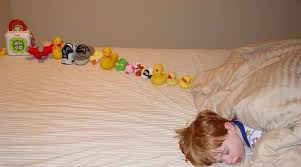 Otizmli bireylerin eğitimlerinde dikkat edilmesi gerekenler
1. iyi öğretmenler başarı kazanmaya yardım eder.  Küçük yaştan itibaren deneyimli öğretmenlerin olduğu iyi düzenlenmiş bir anaokuluna  çocuğunuzu verin. Erken yaştan itibaren ona doğru davranışları öğretin. Otistik çocukların gün boyunca yapılandırılmış bir düzene, disiplinli fakat nazik olmayı bilen öğretmenlere ihtiyacı vardır.
2. 3 ile 5 yaş arasında onun her gününü yapılandırın. Bu düzenin dışına çıkmama izin vermeyin. Haftanın her günü çocuğunuz la belli süreler düzenli konuşma egzersizleri yapın.  Onunla birlikte günde 3-4 saat oyun oynuyordu. Oyun oynarken ona sıra almayı öğrettin. Yemek zamanları herkes bir arada yemek yiyin.. onun herhangi bir tuhaflık yapmaya iznim vermeyin yada sizde tekrarlamayın. 
* Otistik kişilerin çoğu görsel olarak düşünürler. onlar resimlerle düşünürler. Kelimelerle düşünmezler.. Bütün düşünceler  akan video bantları gibidir. Resimler onların birinci dilidir. kelimeler ikinci dilidir.  İsimler öğrendikleri en kolay kelimelerdir, çünkü zihinlerinde kelimenin bir resmini yapabilirler.  Yukarı veya aşağı gibi kelimeleri öğretmek için öğretmen bunları çocuğa göstererek vermelidir. Örneğin uçağı masadan yukarı doğru kaldırırken yukarı demelidir.
* Uzun sözle yönerge dizilerinden kaçınmalıdır. Otistik kişiler sekansları ( birbirini takip eden adımlar) hatırlamakta güçlük çekerler. Eğer çocuk okuyabiliyorsa yönergeleri bir kağıda yazın. onlar sekansları hatırlayamazlar. Eğer benzincide yol soracaksa sadece üç aşamayı hatırlarım. Üçten çok adımın yazılı olması gerekir. Telefon numaralarını da hatırlamakta zorluk çekerler. Çünkü zihnimde bir resmini yapamazlar.
3. Çoğu otistik çocuk resim, sanat ve bilgisayar programlamak ta başarılıdır. Bu yetenek alanları teşvik edilmelidir. Çocuğun yeteneklerinin gelişmesine çok daha önem vermek gerekir diye düşünüyorum.
4. pek çok otistik çocuk bir konu üzerinde takılır. Örneğin trenler, haritalar gibi. Bu takıntıları değerlendirmenin en iyi yolu bunları okul görevlerine motive etmek için kullanmaktır. Eğer çocuk trenleri seviyorsa okuma ve matematik öğretirken trenleri kullanınız. Tren hakkında bir kitap okuyunuz, trenlerle matematik problemleri kurunuz. Örneğin İzmir’den Aydın’a bir trenin ne kadar zamanda gideceğini hesap ediniz.Sayı kavramlarını öğretirken somut görsel yöntemler kullanın. Ailem sayıları öğrenmem için bana bir matematik oyuncağı verdiler. Bunda 1’den 10’a kadar sayılar için farklı renk ve büyüklükte bloklar vardı. Bununla toplama ve çıkarma yapmayı öğrendim. Bölmeleri öğrenmek için öğretmenimde dört parçaya ayrılan tahta bir elma ve yarıya ayrılan tahta bir armut vardı. Bunlarla çeyrek ve yarım kavramını öğrendim.
6. Pek çok otistik çocukta el hareketlerinin kontrolün de güçlük vardır. Düzgün el yazısı bazen çok zor gelir. Bu durum çocuk için bazen çok engelleyici olur. Engellenme duygusunu azaltmak için çocuğun yazmayı sevmesine yardım edin . Bırakın bilgisayarda (daktiloda) yazsın . Tuşlara basmak daha kolaydır.
7. bazı otistik çocuklar okumayı ses verme ile daha kolay öğrenir. Bazısı ise kelimenin bütününü ezberleyerek daha iyi öğrenir.  Onlara ses verme kurallarını öğretin ve sonra benim kelimeleri seslendirmesini isteyin. Ekolalisi olan çocuklar daha çok resim kartları ve resimli kitaplar ile en iyi öğrenirler. Çünkü kelimenin bütünü resimlerle birlikte çağrılır.
8.otistik çocukları okul zili gibi yüksek sesler kulaklarını rahatsız eder. Dişçinin siniri açık dişi delgi ile oyması gibi…Otistik çocukların kulaklarını rahatsız eden seslerden korunması gerekir. En çok sorun yaratan sesler, ders zilleri, mikrofon hoparlör cızırtıları, yazı tahtasına yazarken çıkan cızırtılar, skor levhasında elektrikli işaretlerin vızıltısı,sandalyeler çekilirken çıkan gıcırtılardır. Bu tür sesler bazı malzemelerle kamufle edilebilirse çocuk bunlara daha iyi tahammül edebilir. Çekilirken gıcırdayan iskemleler ayaklara lastik makaralar geçirilirse veya halı konursa sessiz hale gelebilir.Çocuk belli bir odada korku duyabilir. Çünkü o odada birdenbire mikrofondan cızırtılı bir ses duymuş ve korkmuştur. Ürkütücü ses korkusu kötü davranışlara sebep olabilir.
9. Bazı otistikler ışık titreşimlerinden ve flüoresan ışıklardan rahatsız olurlar. 60 Hz elektrik titreşimlerini görebilirler.Bu sorundan kaçınmak için çocuğun sırasını pencereye yakın koymalı veya flüoresan ışıklar kullanmamalıdır ve daha az titreşim yapan ampuller konulmalıdır.
10. bazı çocuklar ve yetişkinlerde şarkı söyleyebilme konuşabilmeden daha iyidir. Kelimeler ve cümleler eğer şarkı ile onlara seslenirse daha iyi cevap verebilirler. Seslere karşı aşırı duyarlılığı olan bazı çocuklar, eğer öğretmen onlara fısıltı ile konuşursa daha iyi yanıt vereceklerdir.
11. Bazı konuşmayan çocuk ve yetişkinler görsel ve işitsel girdileri aynı anda işleme geçiremezler. Onlar tek kanallıdır. Aynı anda hem görüp hem de işitemezler. Onlara ya sadece görsel bir iş ya da sadece işitsel bir iş verilmelidir. Olgunlaşmamış sinir sistemleri eş zamanlı görsel ve işitsel girdileri işleme koyamamaktadır.
12. Konuşması olmayan büyük yaşta çocuk ve yetişkinlerde sıklıkla dokunma en güvenilir duygudur. Onlar için dokunarak hissetmek genellikle daha kolaydır . Harfler, plastik harfleri hissetmeleri sağlanarak öğretilebilir. Günlük programlarını, programlanan faaliyetten birkaç dakika önce nesneleri (elleyip) hissederek öğrenebilirler. Örneğin yemekten 15 dakika önce çocuğun eline tutacağı bir kaşık verin. Arabaya binmeden bir kaç dakika önce eline bir oyuncak araba verin.
13. Otizmi olan bazı çocuklar ve yetişkinler eğer bilgisayarın klavyesi ekrana yakın konursa daha kolay öğrenebilirler . Bu kişinin ekran ile klavyeyi aynı anda görmesini sağlar. Bazı kişiler klavyedeki tuşa bastıktan sonra yukarı doğru ekrana baktıklarında hatırlamada güçlük çekebilir.
14. Konuşması olmayan çocuk ve yetişkinler eğer yazılı kelime ile resmi flash kartta görürse kelime ile resim arasında daha kolay bağlantı kurabilirler . Bazıları satır üzerindeki resimleri anlamaz. Bu yüzden önceleri gerçek nesneler ve fotoğraflar ile çalışılması tavsiye edilir.
15. Bazı otistik kişiler konuşmanın iletişim için kullanıldığını bilmez. Eğer dil egzersizlerinde iletişim özendirilirse dil öğrenimi daha kolay olur. Eğer çocuk bardak isterse ona bardak verin eğer çocuk bardak istiyor ama (bardak yerine) tabak diyorsa ona tabak verin. Çocuğun kelimeleri söyleyince somut şeylerin olduğunu öğrenmeye ihtiyacı vardır. Eğer otistik kişi, yanlış kelime kullanması yanlış nesne ile sonuçlanırsa, kelimenin yanlış olduğunu daha kolay anlar.
16. Birçok otistik bilgisayar faresini kullanırken güçlük çeker. Tıklamak için ayrı düğmesi olan göstergeli sistemler deneyin. Ellerin motor kontrolünde problemi olan otistikler, fareyi tıklatırken güçlük çekerler.
17. Konuşmayı anlamakta güçlüğü olan çocuklar, sert sessizleri ayrıştırmada zorlanırlar. Kaş’ın K’sı, Çat’ın Ç’si gibi.  öğretmenler, böyle sesleri duymayı öğrenmek için, sert sessizleri vurgulayarak, uzatarak bana yardımcı olmalıdır.
18. Birçok aile bana, televizyondaki yazıların çocuklarının okumayı öğrenmesine yardım ettiğini bildirdi. Çocuk yazıları okuyabilir ve konuşma ile yazıları eşleyebilir. En sevilen programın başyazıları ile kaydedilmesi uygun olur. Çünkü bu kayıt tekrar tekrar kullanılabilir.